HISTORY
Key Stage 3 LEARNING JOURNEY
5. Was Churchill responsible for the allied victory of World War Two?
7. What were the ‘winds of change’?
6. How did the Cold War impact Berlin?
Ready for GCSE
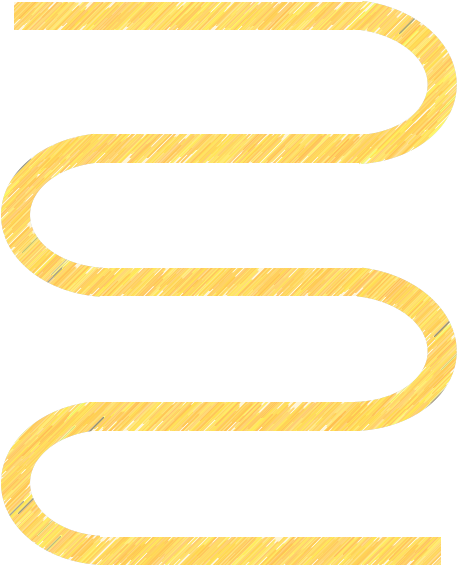 4. How should we remember the Holocaust?
1. Should the suffragettes be classed as terrorists?
2. Why did peoples experience of World War One differ?
8. How much did life change for African Americans as a result of the Civil Rights movement?
Year 9
3. What was life like in the dictatorships of the interwar period?
7. What has been the legacy of the British Empire?
6.Was the Industrial Revolution “Liberties Dawn”?
5. Why did Louis lose his head?
4. Why did the First British Empire fail?
5. How did Royal Authority break down and how was it restored?
2. How was the monarchy abolished and how was it restored?
6. Was there a religious rollercoaster under the Tudors?
3. How should the Transatlantic Slave trade be remembered?
Year 8
4. What impact did the ‘Great Mortality’ have on England?
1.  Why did Catholic want to kill James I?
Year 7
1. What impact did migration have on the city of York 45AD-1066?
3. Who held the most power in Medieval England?
2. Did the Normans Bring a truckload of trouble?
[Speaker Notes: For yr 8 books]